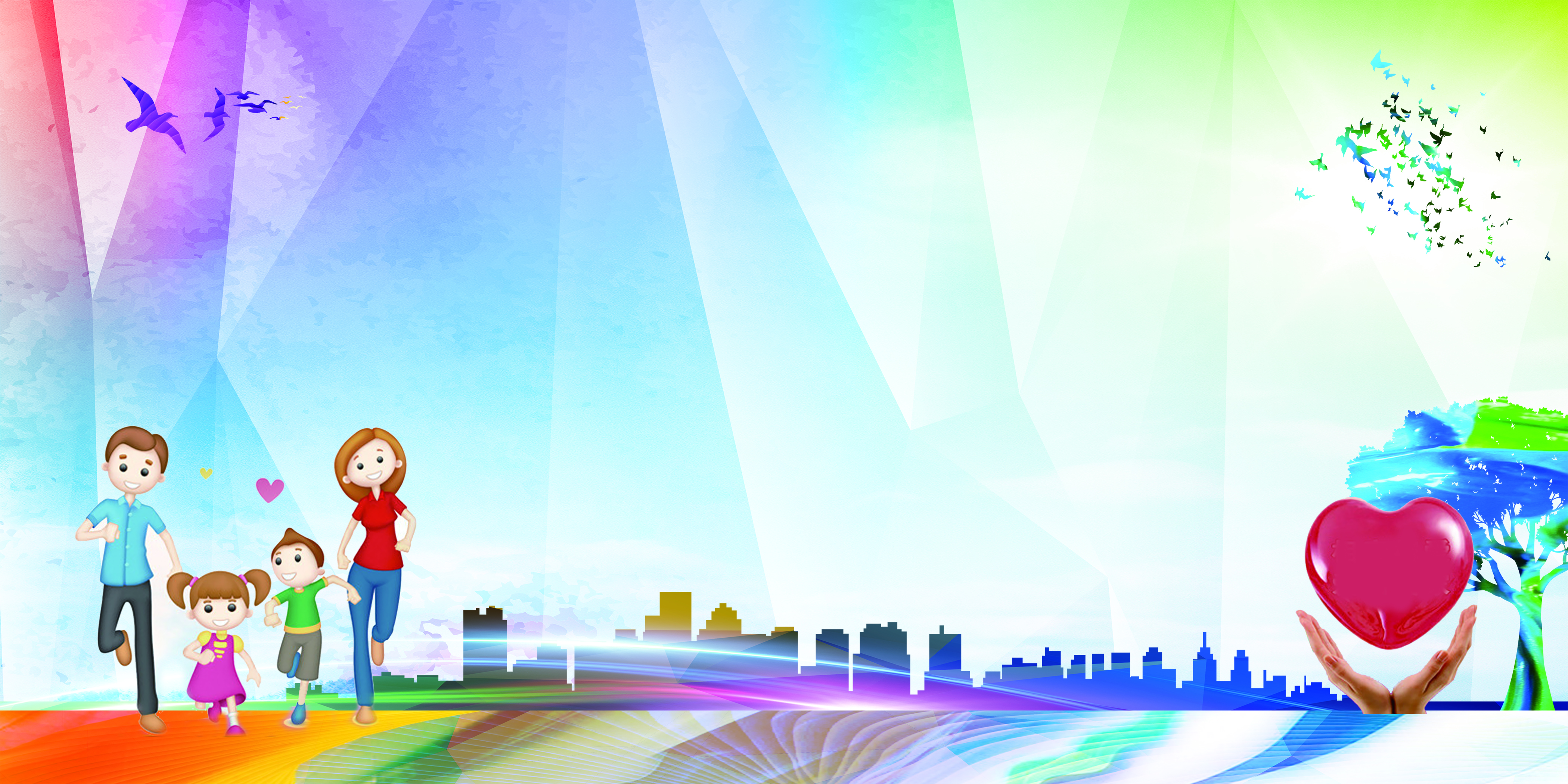 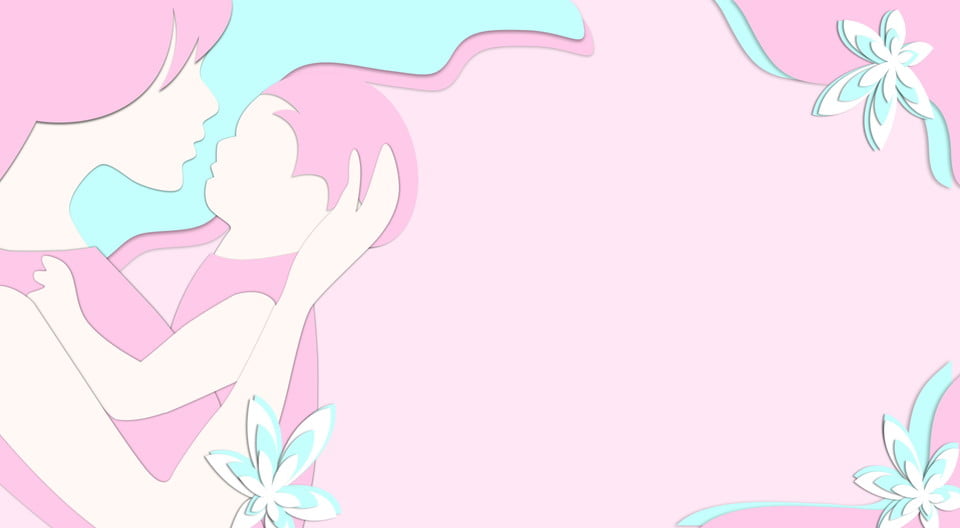 Интегрированное занятие  в старшей группе на тему 
составление рассказа по картине 
«Мы для милой мамочки»
Подготовили:
Аллабердина  Р.З
Тонконогова М.А
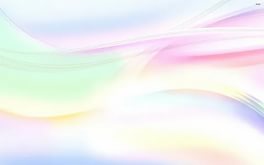 Ребята отгадайте о ком идет речь: Ласковая, нежная, цветущая, медовая, любимая моя.
Как ласково произнести слово мама (папа, брат, дедушка), 
чтобы в слове слышался звук {Ч}.
Скажите, как вы помогаете маме?
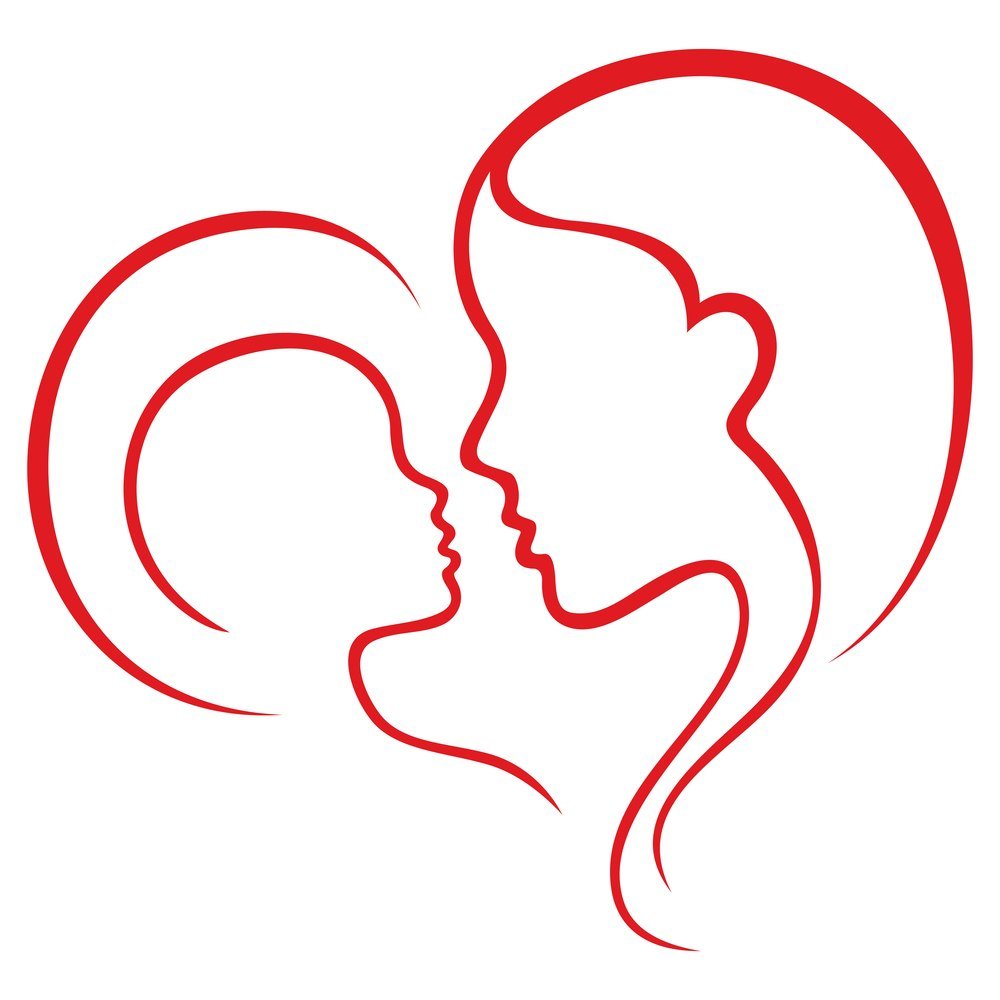 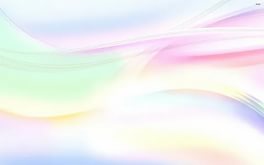 Послушайте стих о маме «ПОСИДИМ В ТИШИНЕ»
 Е. Благининой.
Мама спит, она устала...Но и я играть не стала!Я волчка не завожу,А уселась и сижу.
Не шумят мои игрушки,Тихо в комнате пустой.А по маминой подушкеЛуч крадется золотой.
И сказала я лучу:- Я тоже двигаться хочу!Я бы многого хотела:Вслух читать и мяч катать,Я бы песенку пропела,Я б могла похохотать,
Да мало ль я чего хочу!Но мама спит, и я молчу.Луч метнулся по стене,А потом скользнул ко мне.- Ничего, - шепнул он будто, -Посидим и в тишине!..
Какие чувства вызывает
 у вас этот стих?
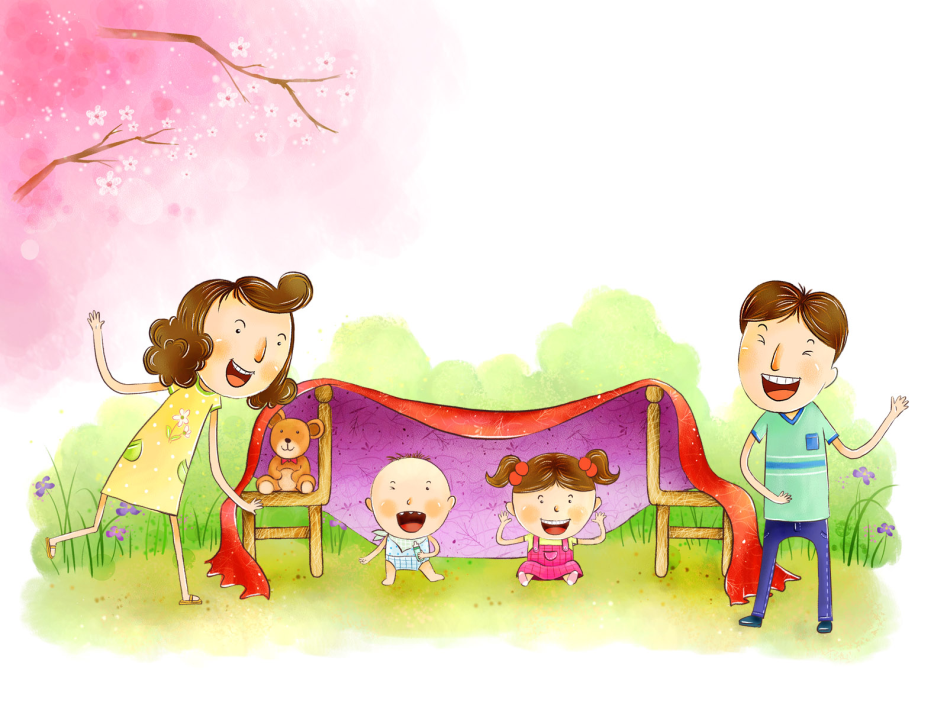 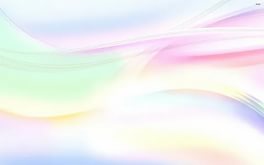 Ребята рассмотрите картину и ответьте на вопросы:
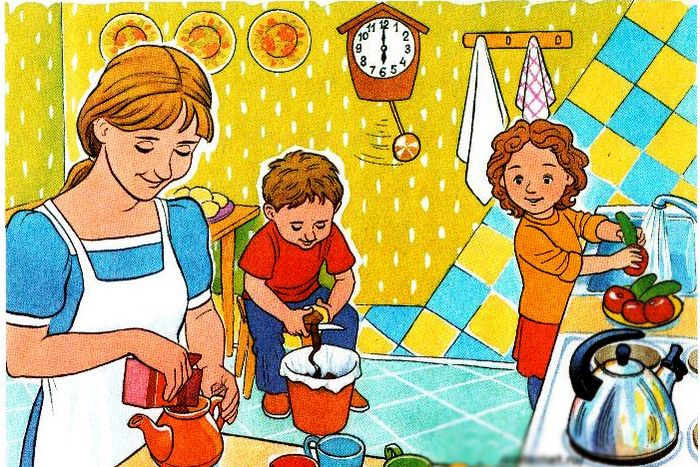 - Как вы думаете, какое время суток нарисовано на картине?
- Почему вы так думаете?
 - А откуда пришла мама?
 - Что стала делать мама? 
- Как называется вечерний приём пищи в семье?
- Откуда вернулись домой дети?
- Какую работу выполняет мальчик?
- Что можно приготовить из картошки?
- А чем занята девочка?
- Что она будет делать?
- Когда всё было готово, что сделала семья?
- Как можно закончить наш рассказ?
- Как вы думаете, чем займутся родители и дети после ужина?
- Как можно назвать наш рассказ?
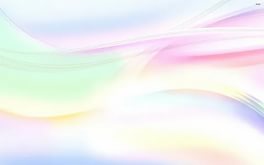 Физкультминутка.
«Помощники»
 Дружно помогаем маме,
Мы бельё полощем сами.(Присели)
Раз, два, три, четыре. (встают, наклонившись; руками двигают влево, вправо)
Потянулись, (тянутся, как бы вытирают правой рукой пот со лба)
Наклонились. (снова «полощут»)
Хорошо мы потрудились. (вытирают руку об руку)
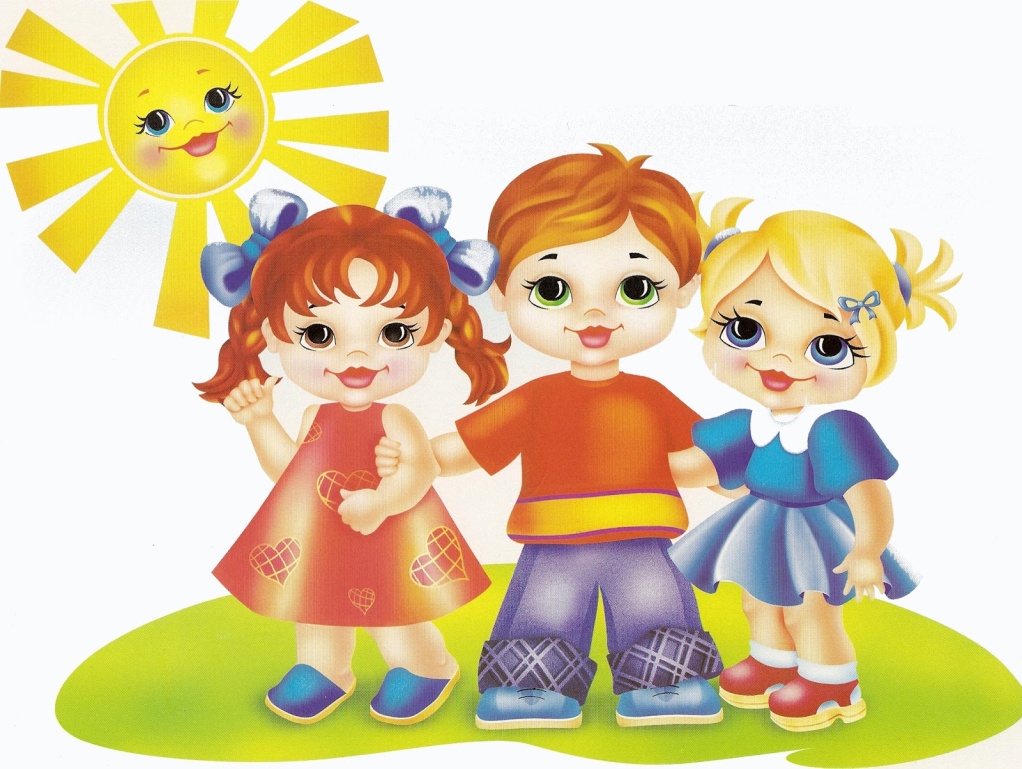 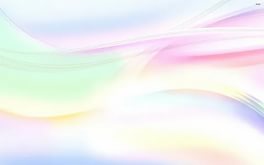 Посмотрите еще раз на картину и подумайте, как составите свой рассказ по ней. Сначала расскажите о том, в какую часть дня семья собралась, потом расскажите где, собралась семья. Потом подробно опишите, что делают дети.
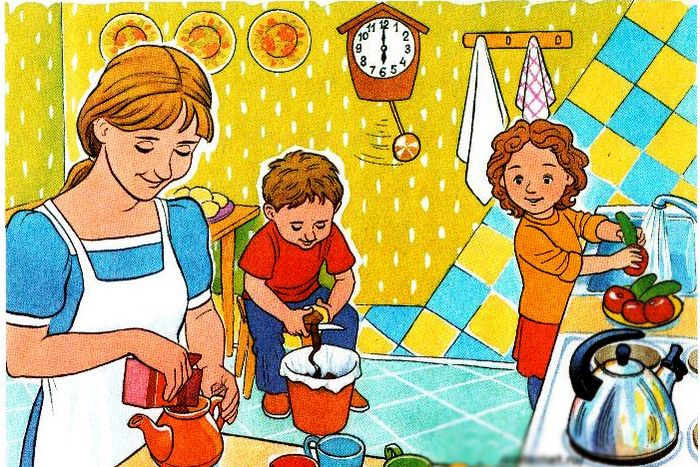 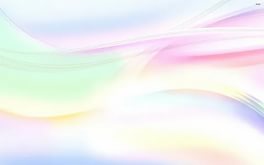 Ребята послушайте мой рассказ, который называется
 «Мы для милой мамочки».
Вечером вся семья собралась дома. Мама вернулись с работы. Мама вошла в кухню, поставила чайник на плиту и стала заваривать чай.
Миша и Таня пришли из школы. Дети решили помочь маме приготовить семейный ужин.
Миша почистил картошку для картофельного пюре. Таня помыла огурцы и помидоры для салата. Когда ужин был готов, семья села за стол. Все были рады видеть друг друга за семейным ужином.
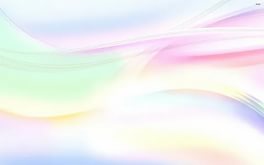 Ребята пришло время поиграть.
 Дидактическая игра «Что это» 
(Например: Карп – это рыба, Дуб – это дерево)
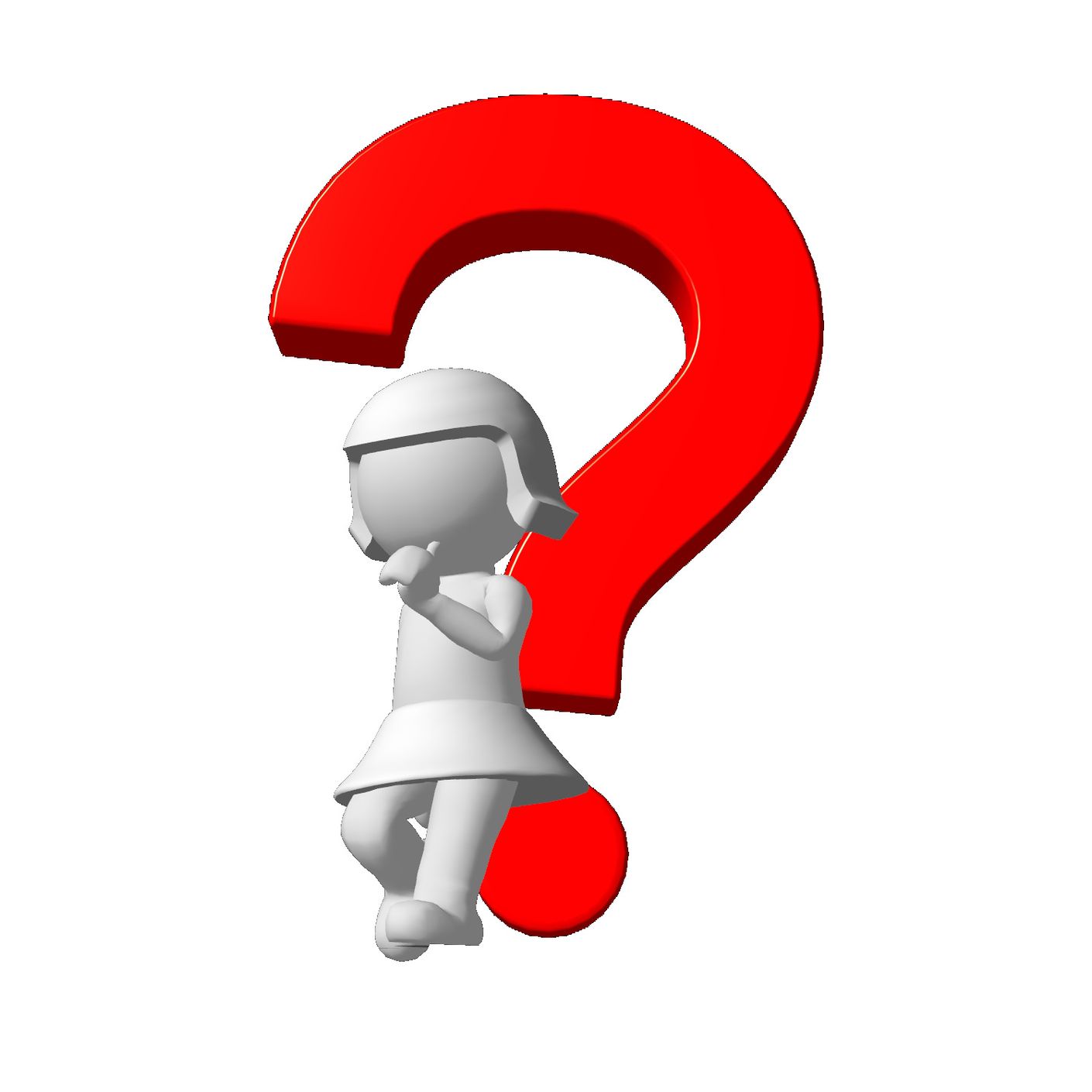 - Тюльпан – это
- Пила- это
- Шапка – это
- Полотенце – это
- самолет – это
- Мясорубка – это
- Пирамидка – это
- Бубен – это
- шкаф – это
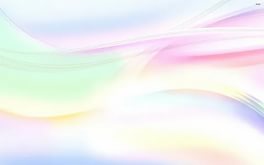 Ребята вспомните, что такое противоположные слова и назовите их для следующих слов:
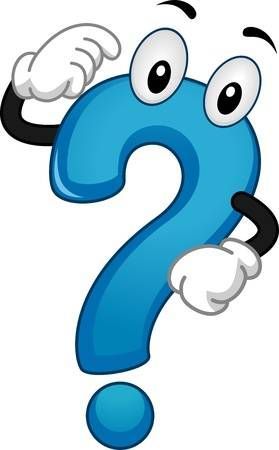 -Темно
-Солнечно
-Близко
-Жадный
-Громкий
-Толстый-
-Веселый
-Сыро.
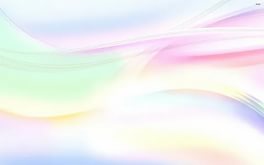 Ребята нарисуйте, как вы помогаете маме.
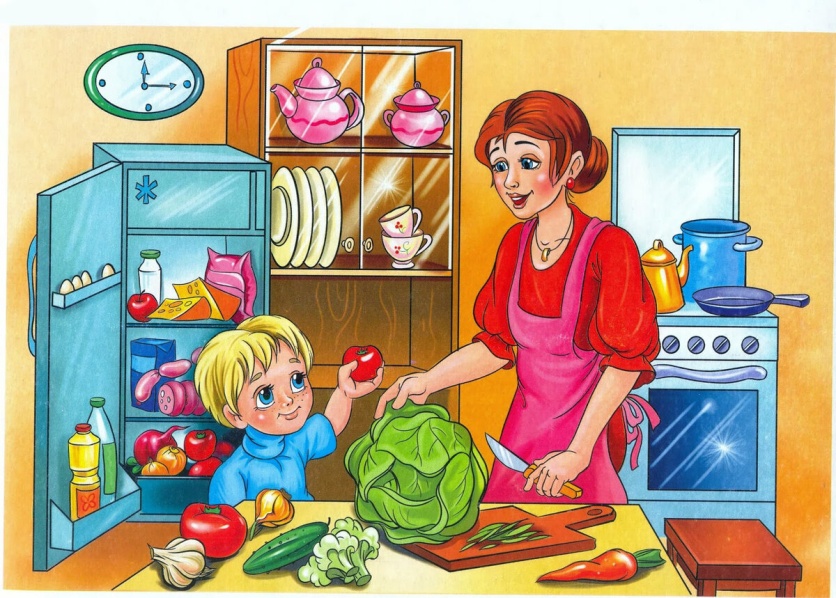 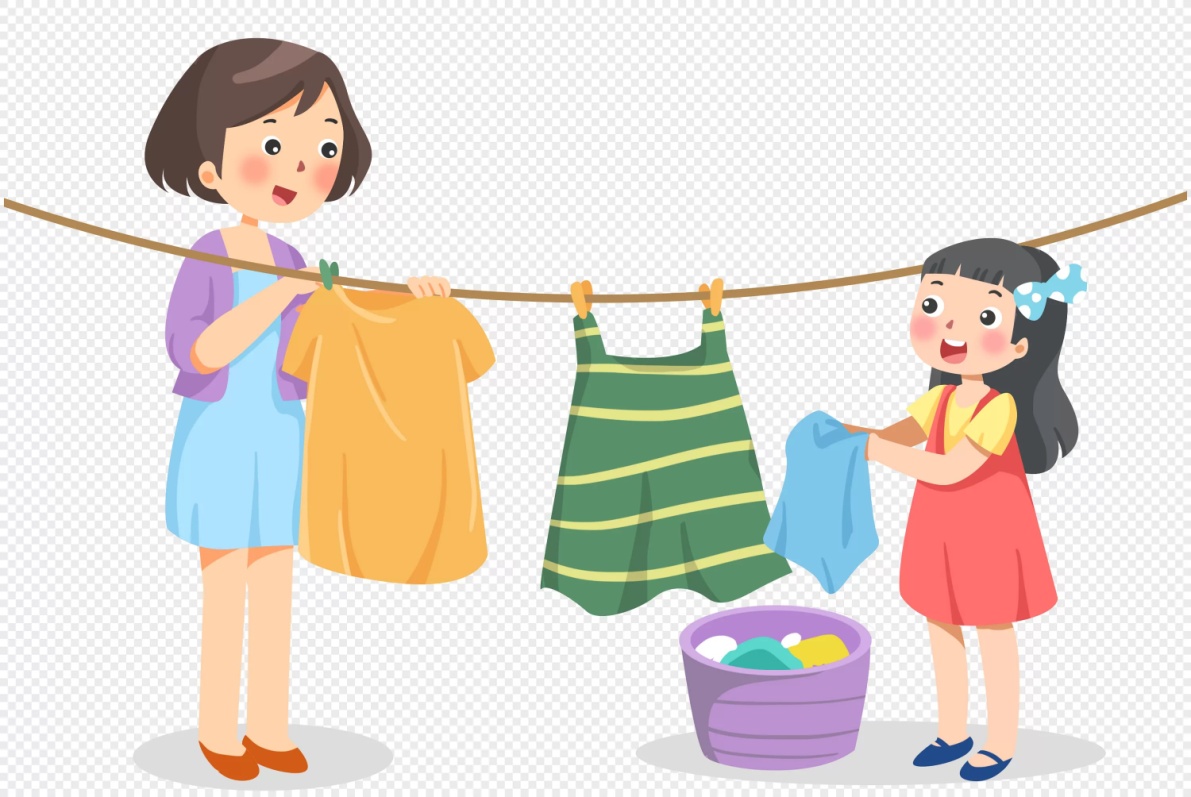 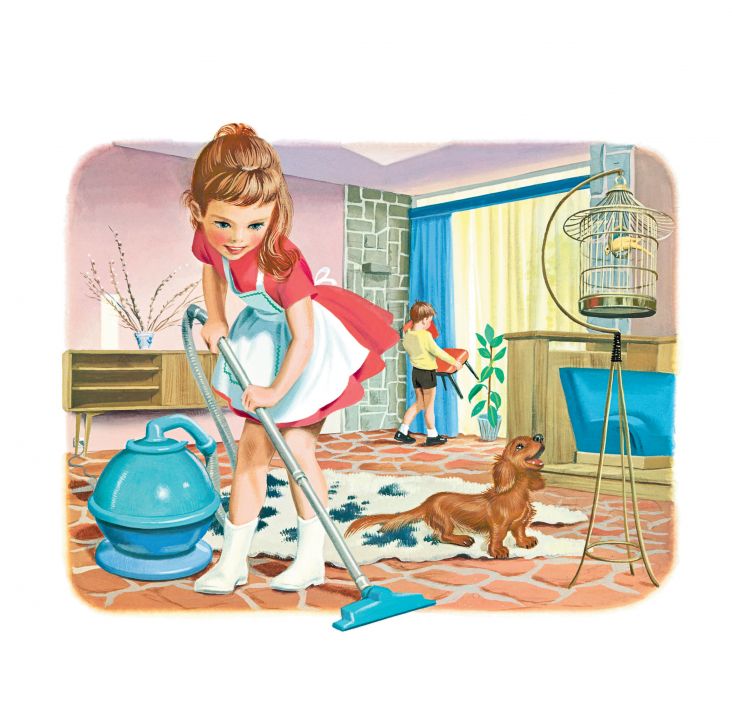 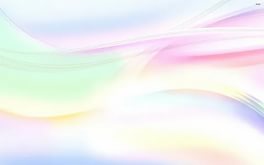 Чем мы сегодня занимались?
Что вам понравилось больше всего?
Что вызвало затруднение?
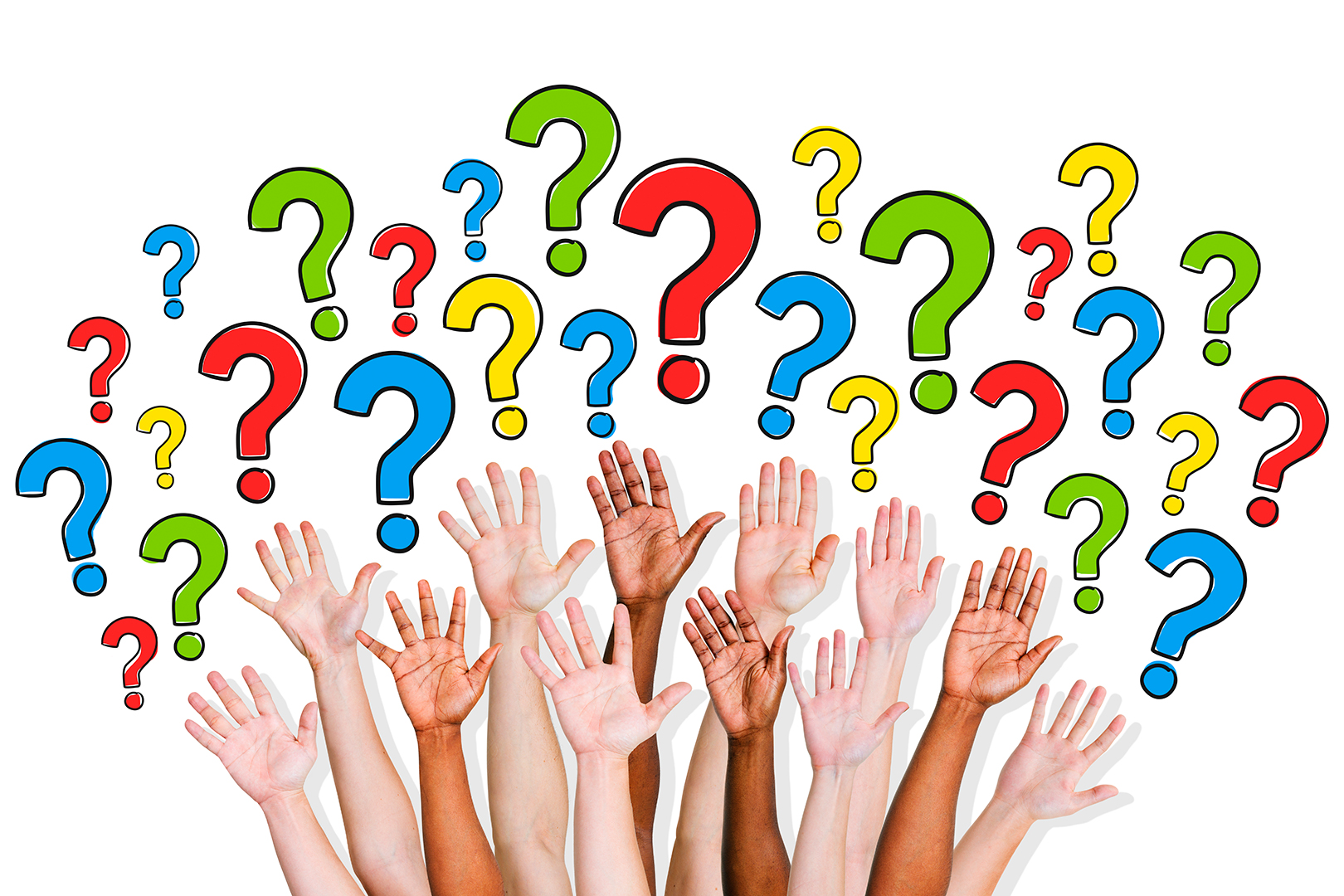